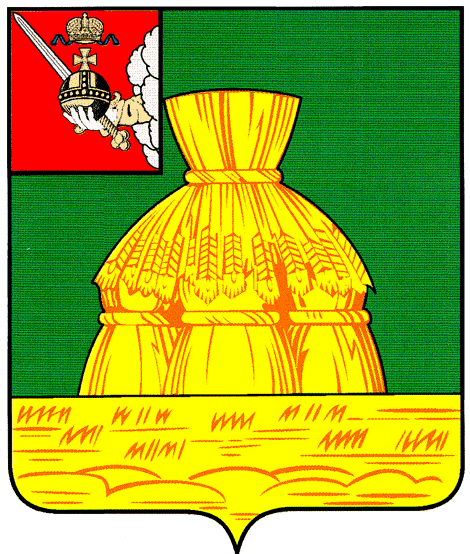 Региональный проект
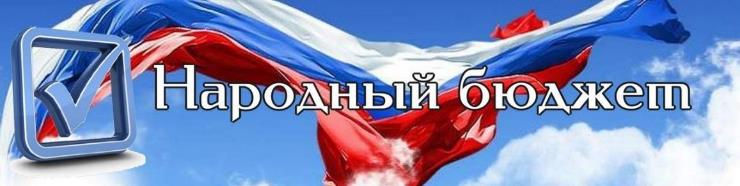 Никольский муниципальный район
Вологодской области
(исполнение за 2022 год)
1
Никольский муниципальный район
Ремонт водопроводов в д. Аргуново, д. Кожаево, пос. Дуниловский, д.Осиново, д. Полежаево, пос. Борок и с.Никольское
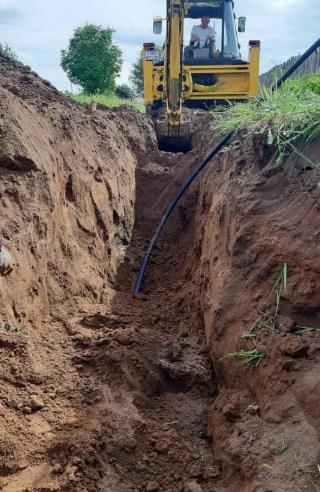 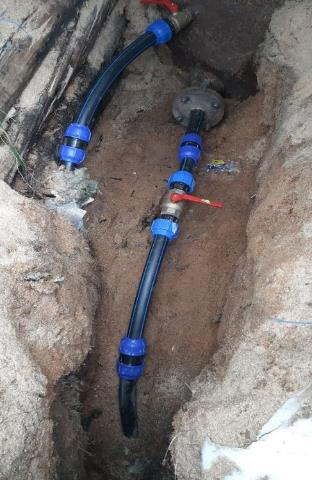 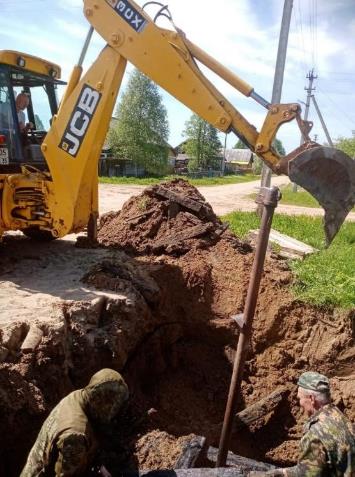 1
Никольский муниципальный район
Замена трубы на котельной «Осиново»
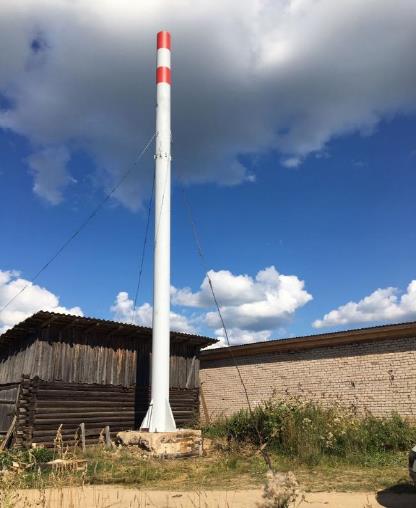 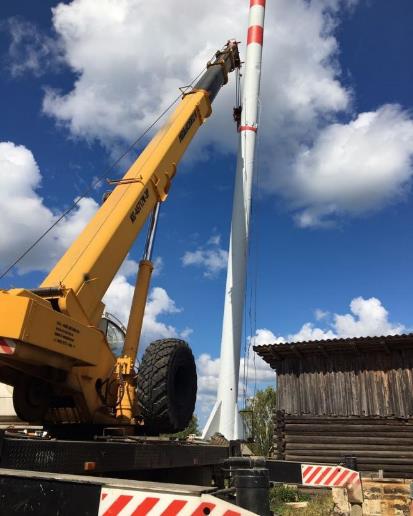 1
Никольский муниципальный район
Замена участка теплотрассы в деревне Осиново
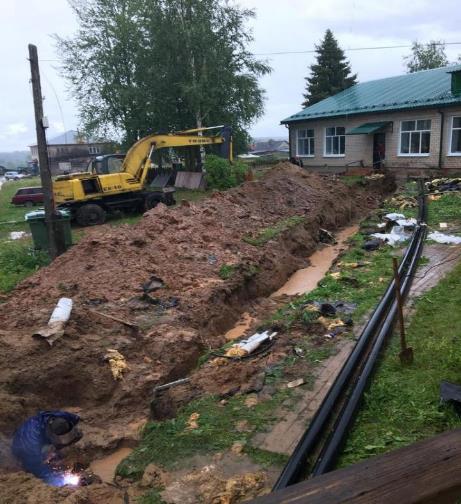 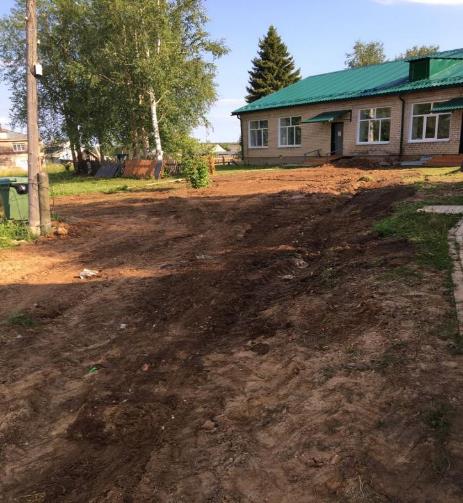 1
Никольский муниципальный район
Ремонт шахтных колодцев для питьевых целей в с.Никольское, д. Милофаново, д.Зеленцово, д. Аргуново, д. Ирданово, д.Осиново, пос. Кудангский, пос.Молодежный, д. Байдарово, д. Кривяцкое
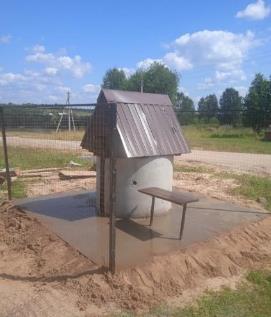 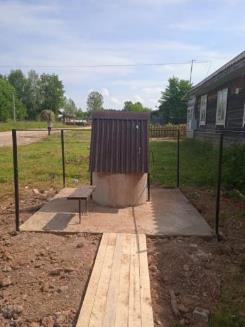 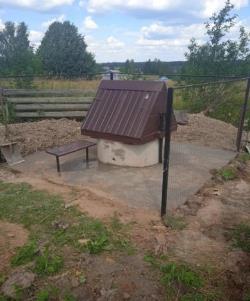 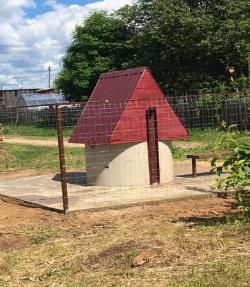 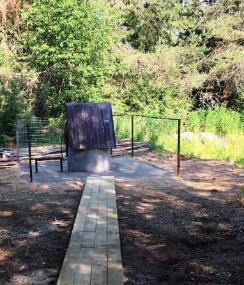 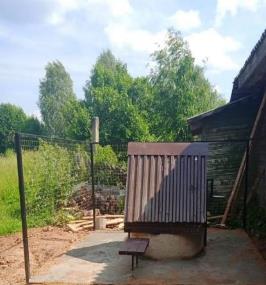 Ирданово
2
Муниципальное образование город Никольск
Замена трубопроводов водоснабжения от ул. Новоборисовская до водонапорной башни, по ул.Восточной (участок от ул.Маршала Конева д.139 до здания котельной), по ул.Восточной (между домами №8 и №12), по ул. Новоборисовская (участок от ул.Советская до ул.Коммунистическая), по ул.Леонова в г.Никольске
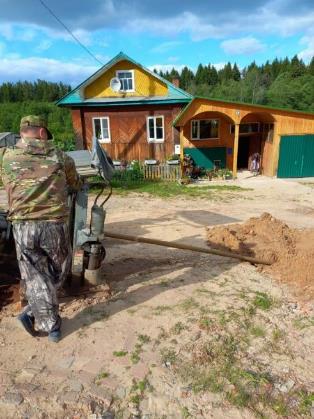 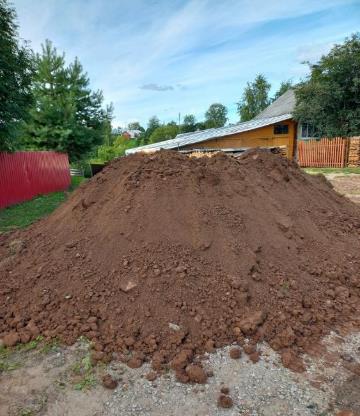 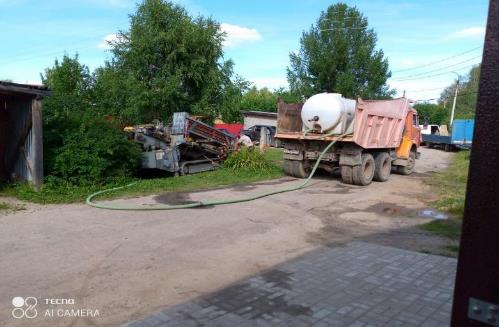 2
Муниципальное образование город Никольск
Ремонт общественного колодца на ул.Строителей в г.Никольске
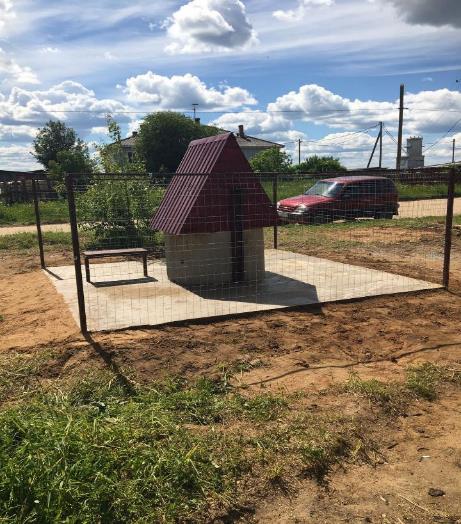 2
Муниципальное образование город Никольск
Прокладка трубопровода водоснабжения от  ул.Советская до ул.Пионерская
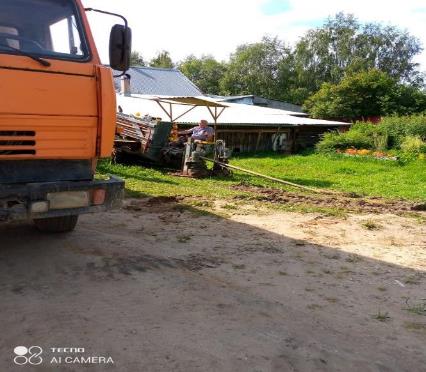 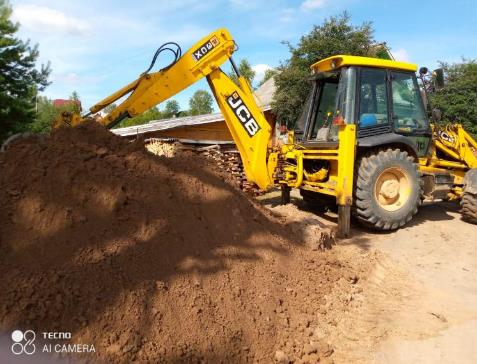 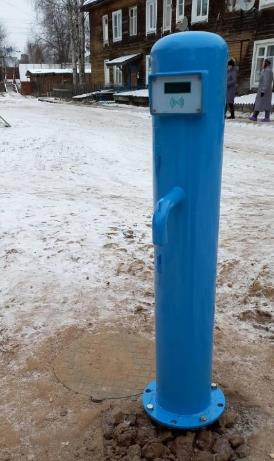 2
Муниципальное образование город Никольск
Ремонт теплотрассы от ул.Беляева до дома №32 по ул.Космонавтов,
создание условий для обеспечения бесперебойного теплоснабжения на котельной «Центральная»
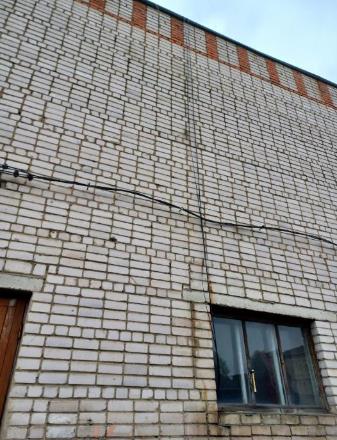 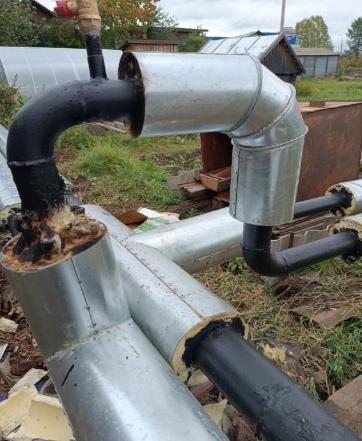 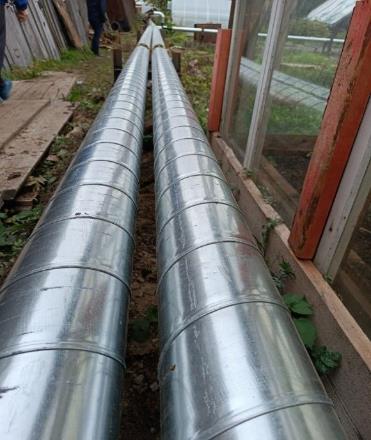 2
Муниципальное образование город Никольск
Замена трубы на котельную «Мелентьевская»,
Приобретение котла на котельную «Мелентьевская»
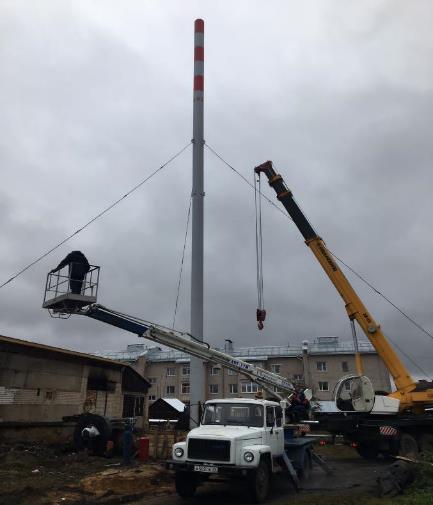 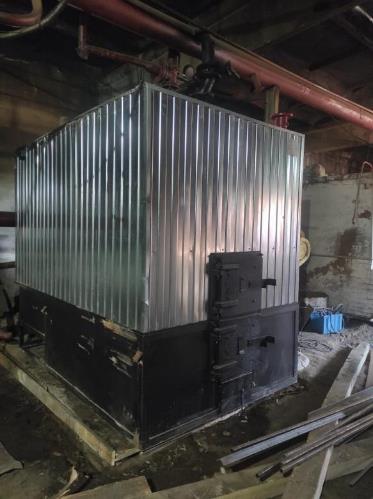 2
Муниципальное образование город Никольск
Ремонт котельной «Мелентьевская» и «Агропромхимия»
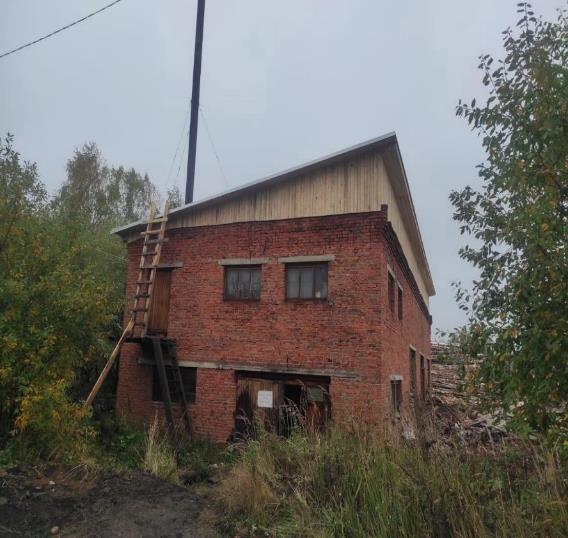 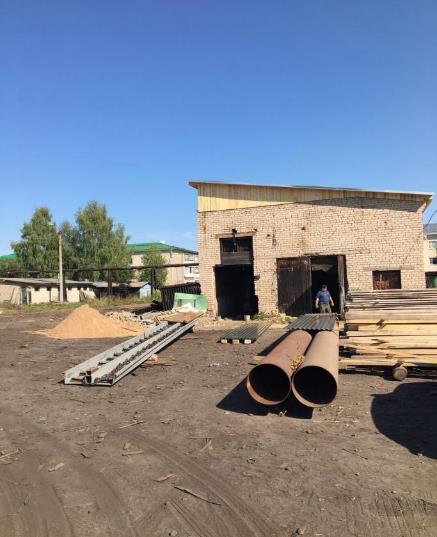 2
Муниципальное образование город Никольск
Замена участка теплотрассы на ул.Советской (40 метров)
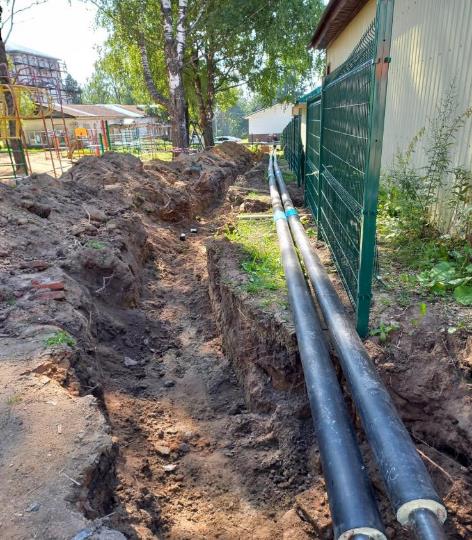 2
Муниципальное образование город Никольск
Ремонт подвесного пешеходного моста через реку Юг по ул.Заводской г.Никольска
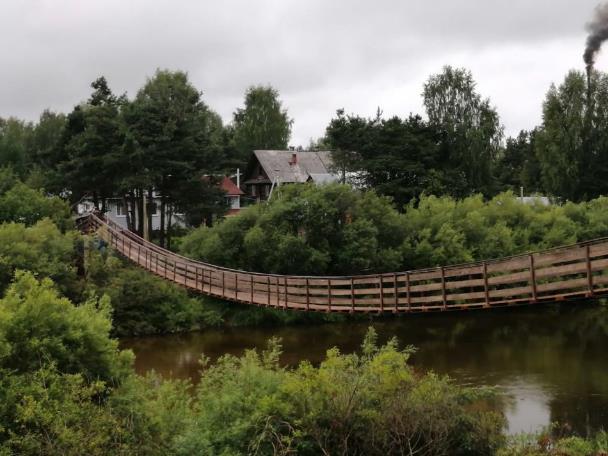 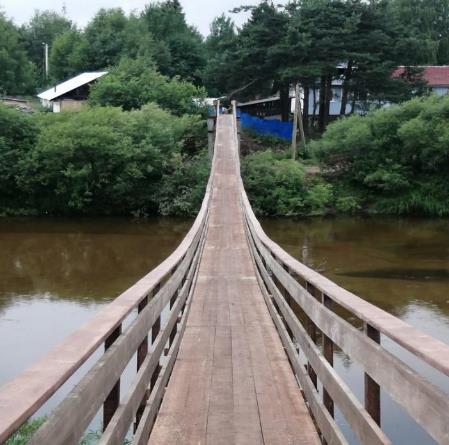 2
Муниципальное образование город Никольск
Наша сцена (выполнен частично)
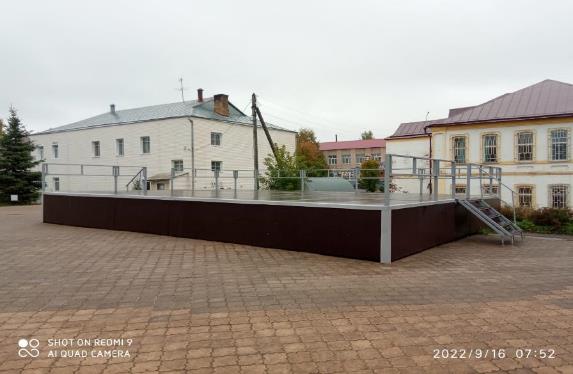 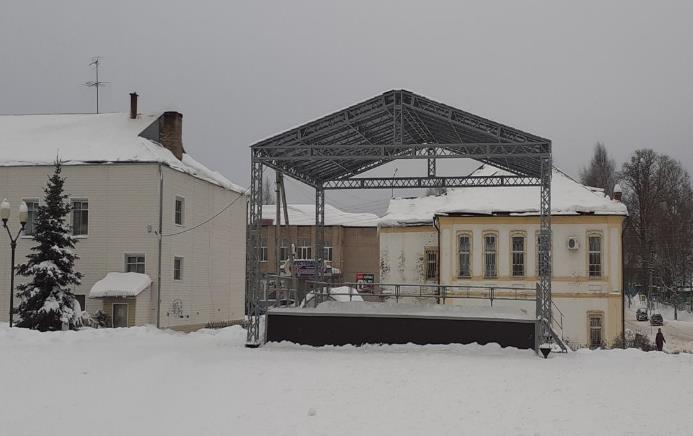 2
Муниципальное образование город Никольск
Обустройство детского парка
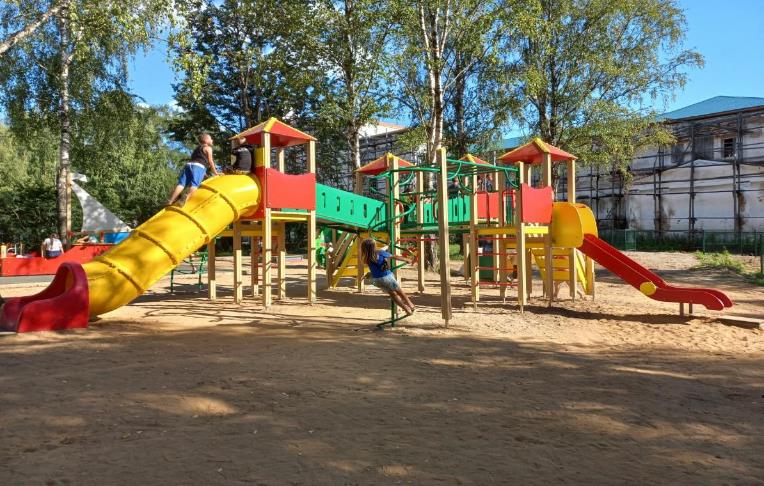 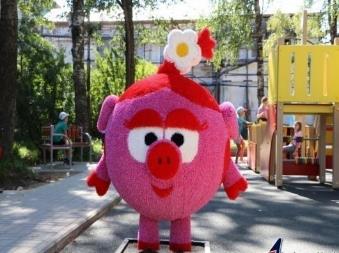 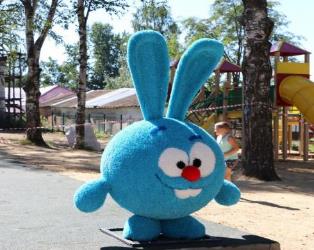 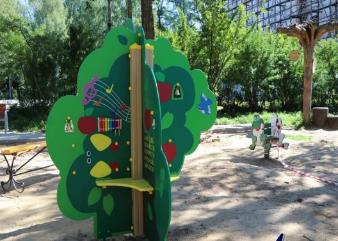 2
Муниципальное образование город Никольск
Обустройство детской игровой площадки около домов № 135,133 по ул.Маршала Конева.
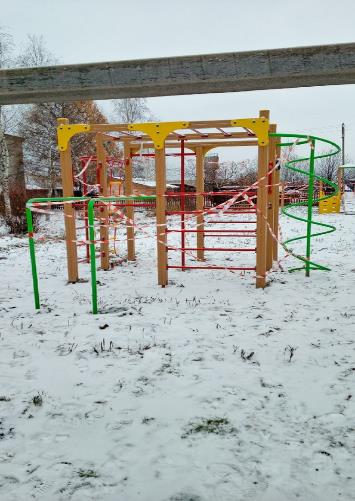 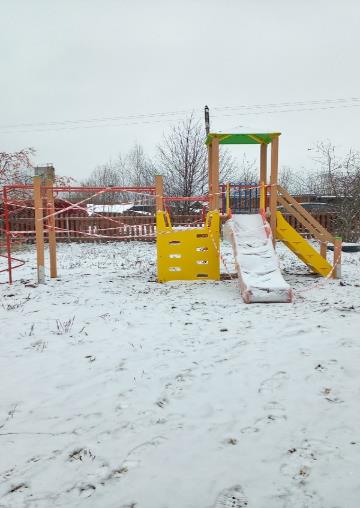 2
Муниципальное образование город Никольск
Обустройство детской игровой площадки по ул.Восточной.
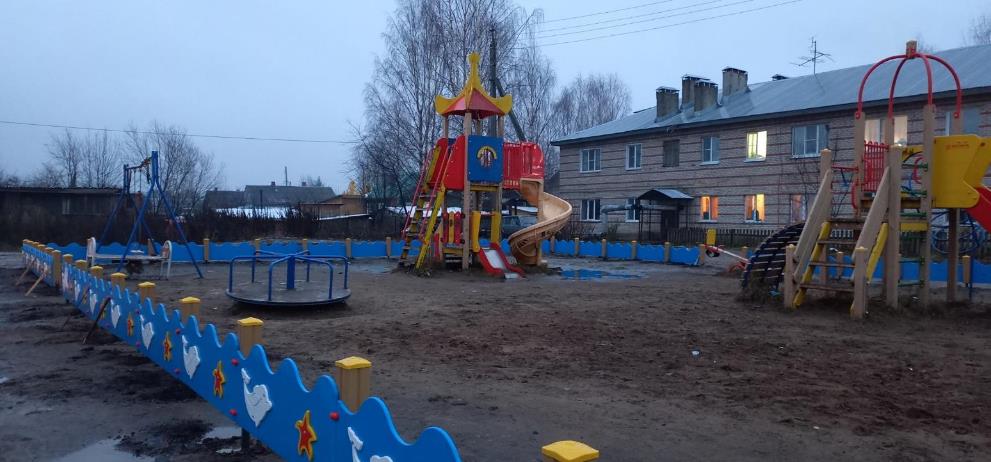 2
Муниципальное образование город Никольск
Обустройство детской игровой площадки по ул.Гагарина.
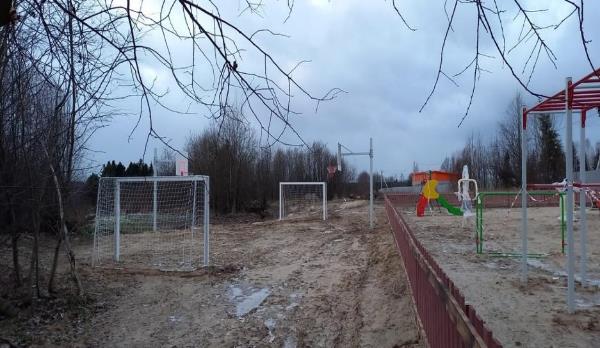 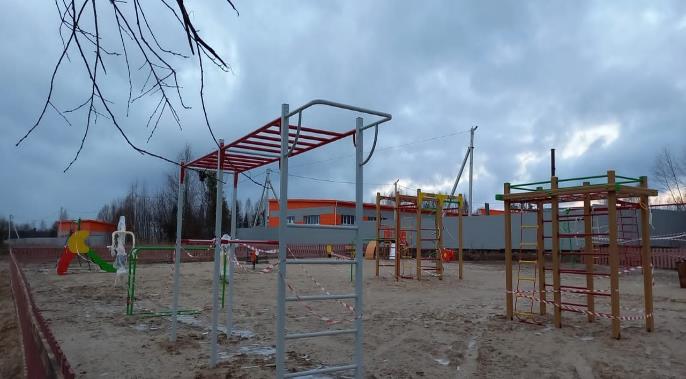 2
Муниципальное образование город Никольск
Обустройство нижней части Спиринского сада
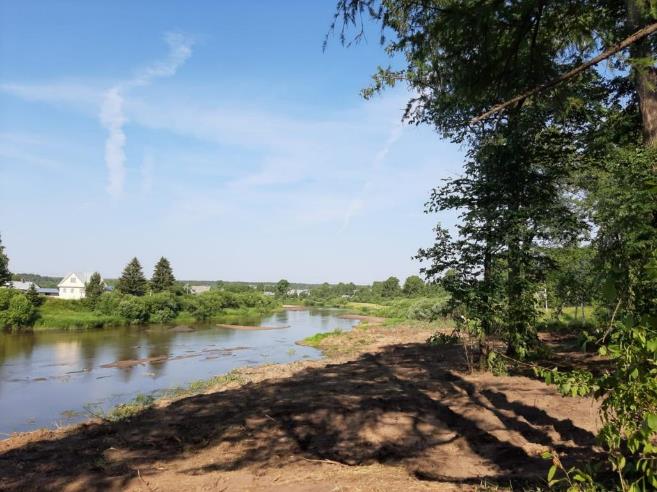 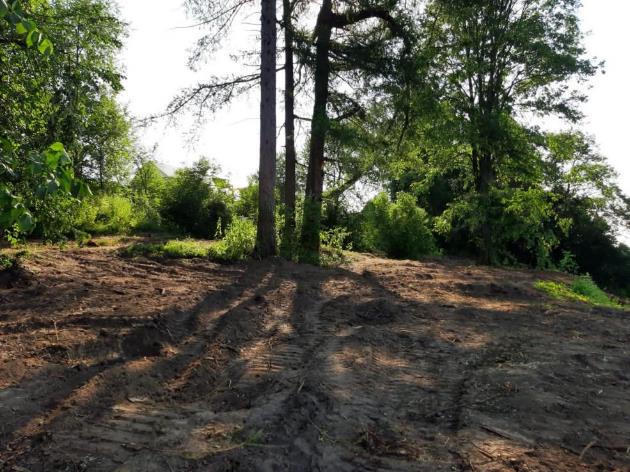 2
Муниципальное образование город Никольск
Приобретение садовых конструкций в Спиринский сад
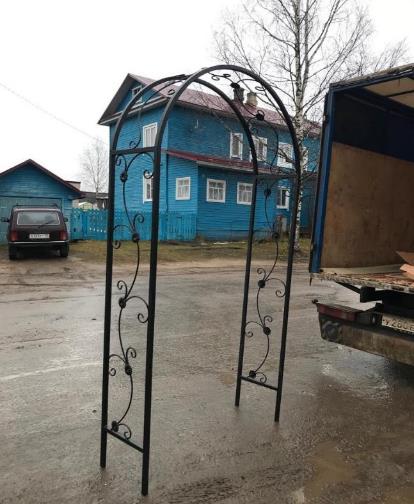 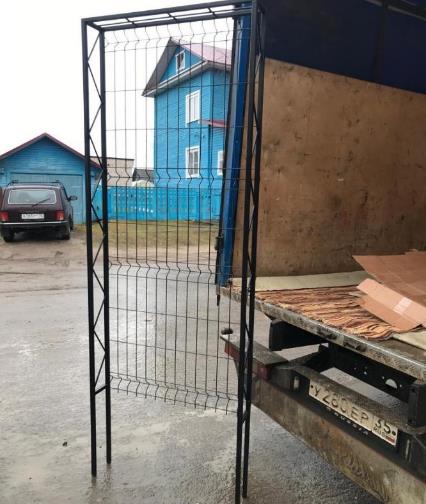 2
Муниципальное образование город Никольск
Обустройство парка по ул.Советская
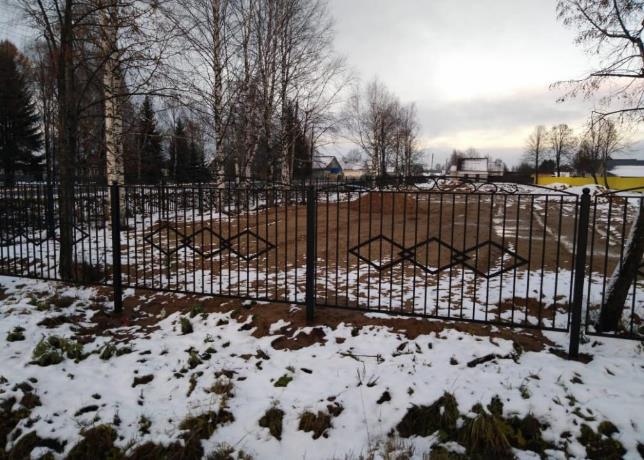 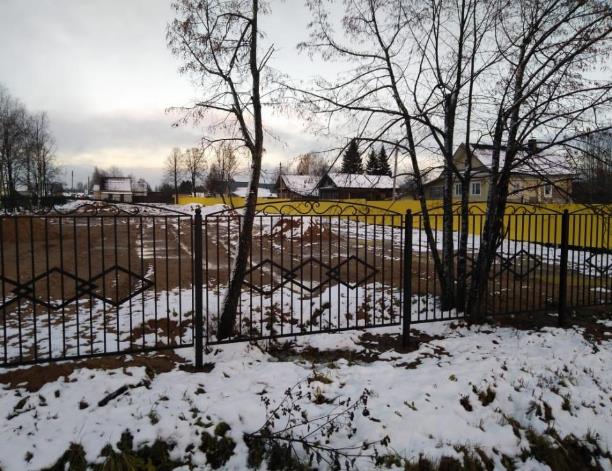 2
Муниципальное образование город Никольск
ПереДелка
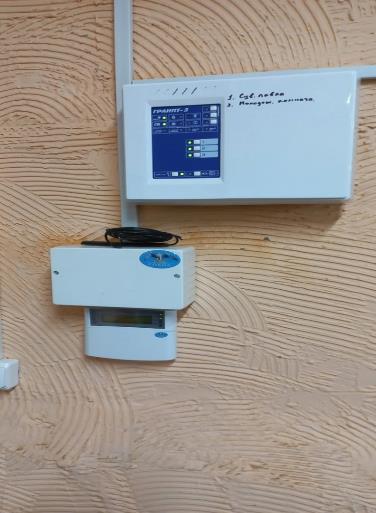 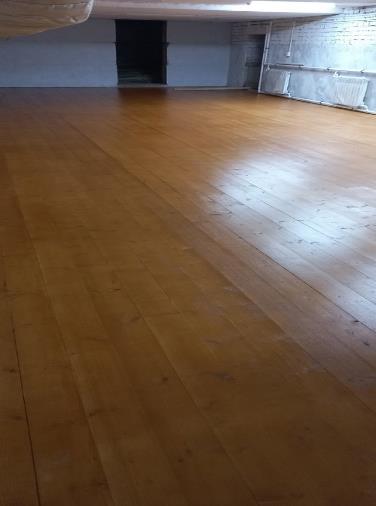 2
Муниципальное образование город Никольск
Приобретение 4 насосов марки «Лавара» на котельные
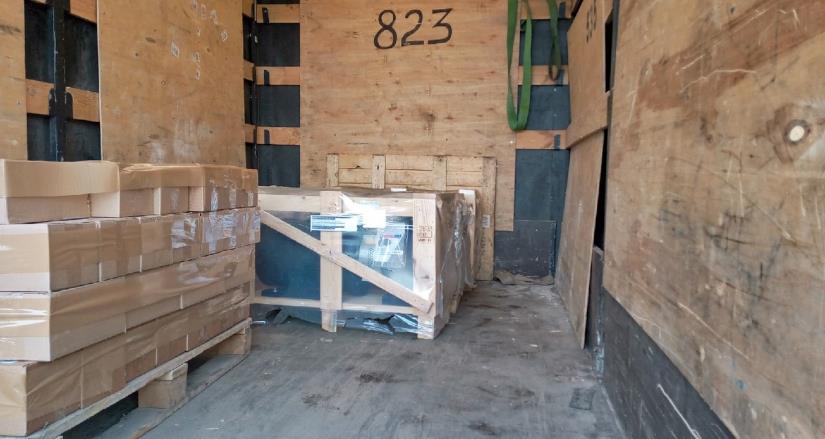 2
Муниципальное образование город Никольск
Приобретение и установка фонарей уличного освещения
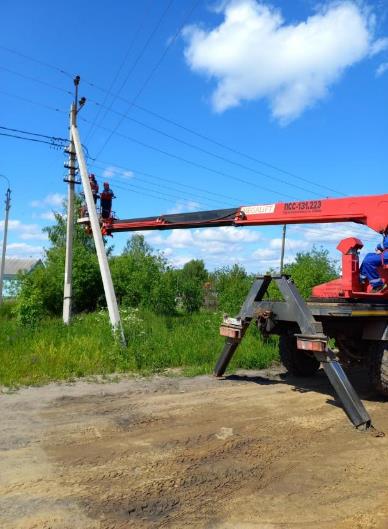 2
Муниципальное образование город Никольск
Приобретение оборудования и спортивного инвентаря
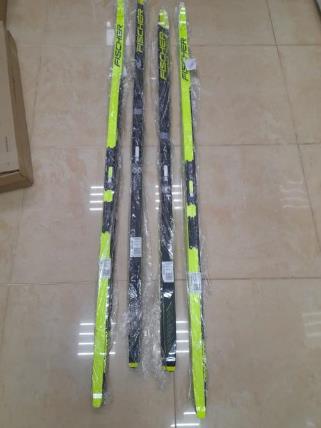 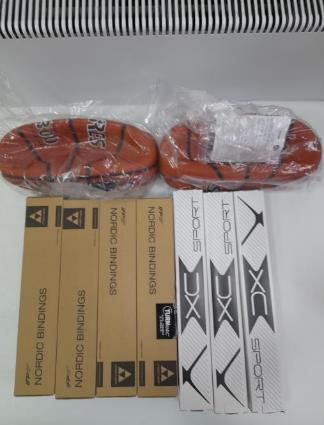 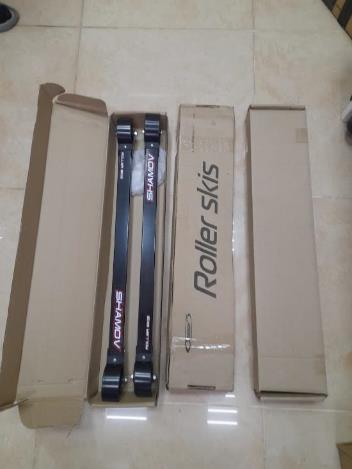 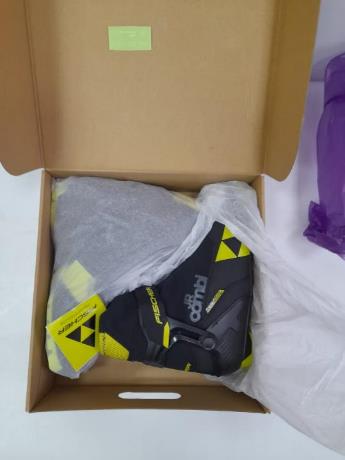 2
Муниципальное образование город Никольск
Укладка беговой дорожки по периметру территории МБУ «Никольский ФОК»
(выполнен частично)
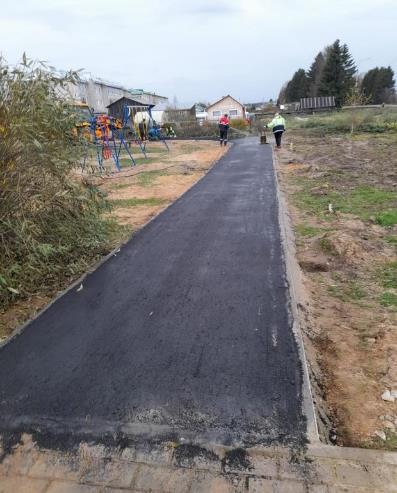 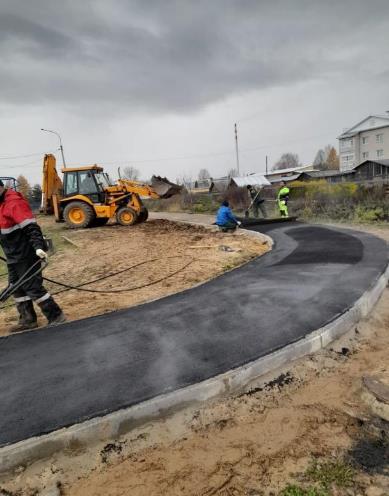 Аргуновское сельское поселение
3
Благоустройство территории у святого источника д.Чернцово
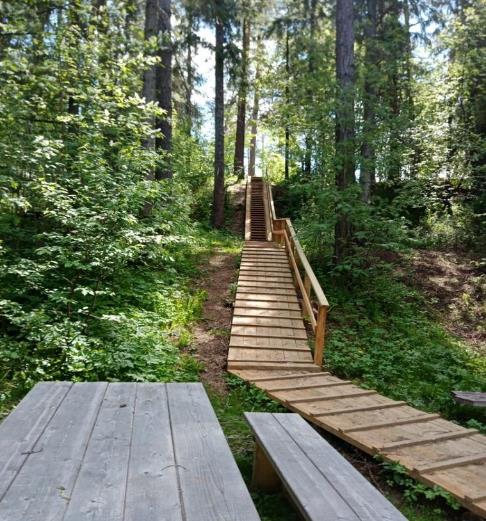 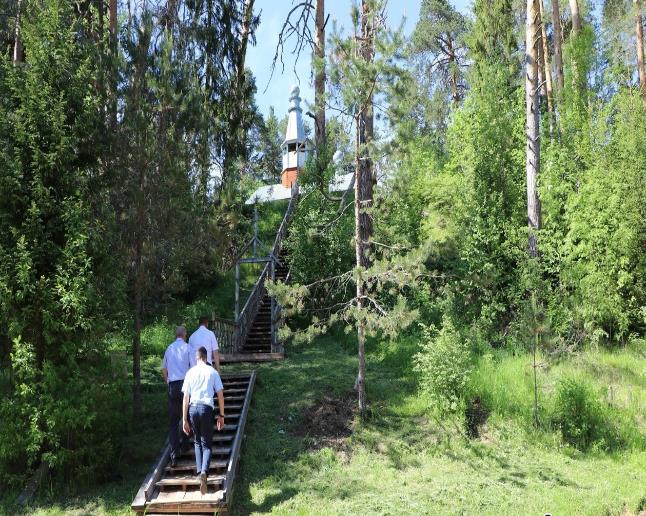 Аргуновское сельское поселение
3
Обустройство тротуара ул.Молодежная – ул.Новая в д. Аргуново
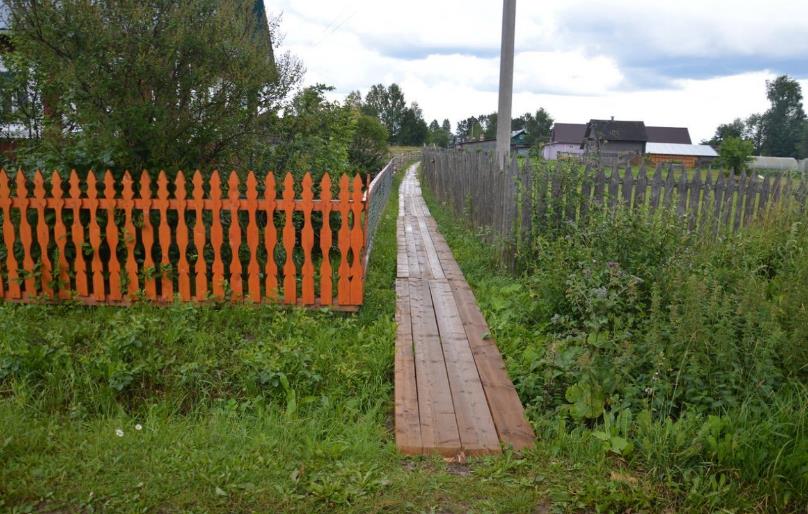 Аргуновское сельское поселение
3
Приобретение материала для обустройства палисада детского парка д. Аргуново
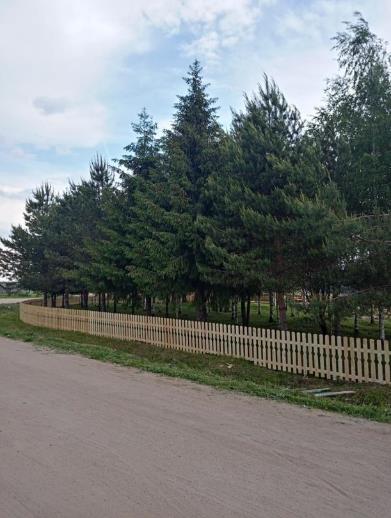 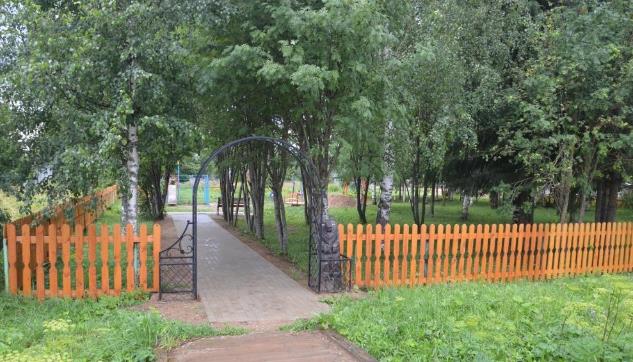 Аргуновское сельское поселение
3
Приобретение оборудования для детских спортивно-игровых площадок д. Аргуново, д. Холщевиково, д.Никольское
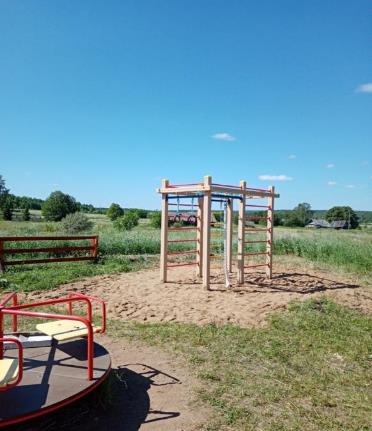 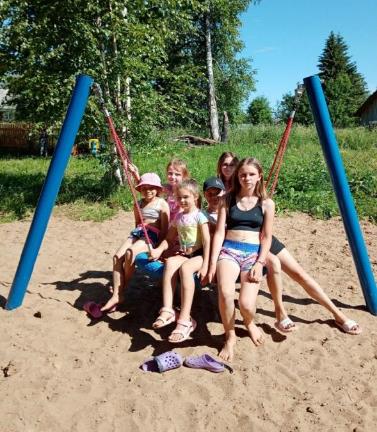 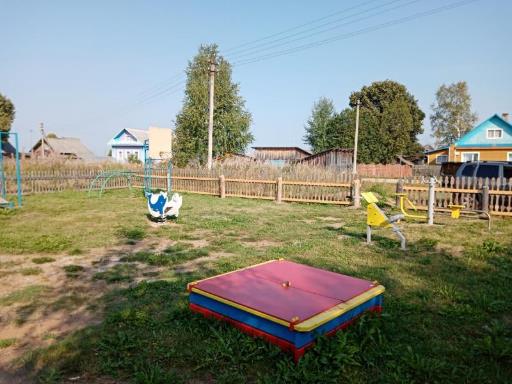 Аргуновское сельское поселение
3
Ремонт фойе МБУК «Аргуновский ДК»
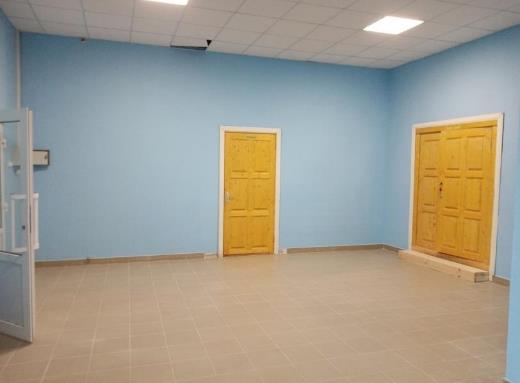 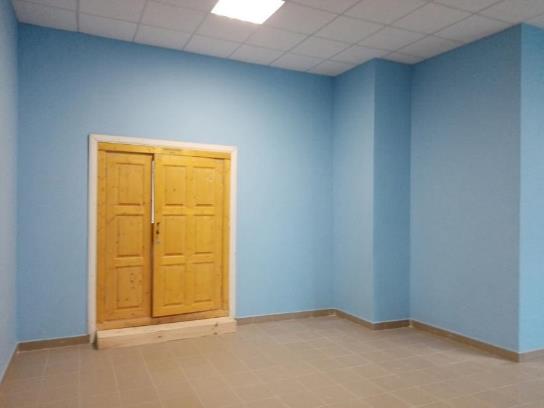 4
Завражское сельское поселение
Благоустройство территории пос. Дуниловский ул.Набережная д.18(а)
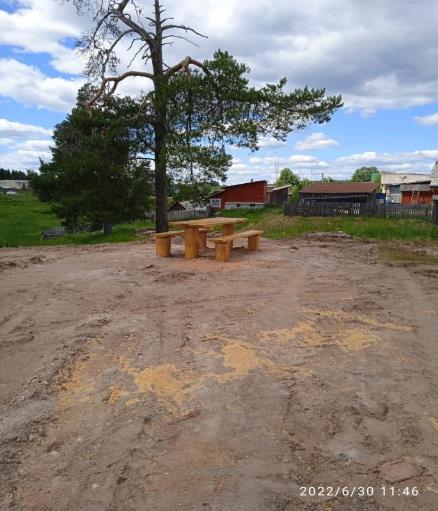 4
Завражское сельское поселение
Благоустройство территории пос. Высокинский
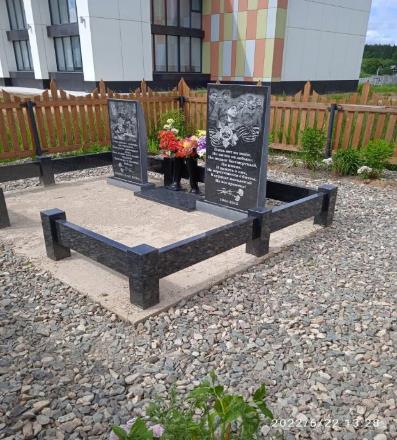 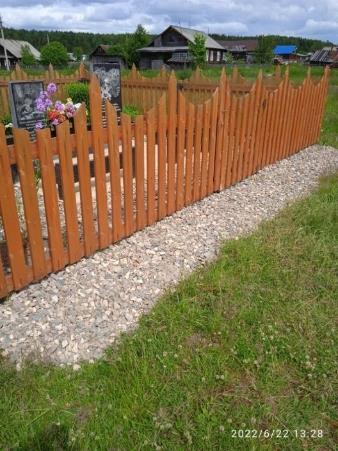 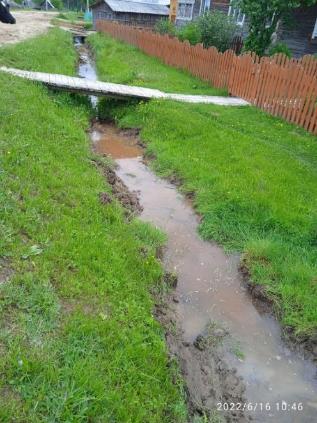 4
Завражское сельское поселение
Обустройство родника пос. Дуниловский ул.Центральная
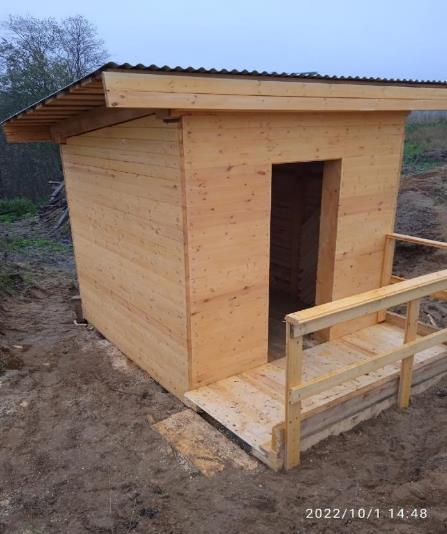 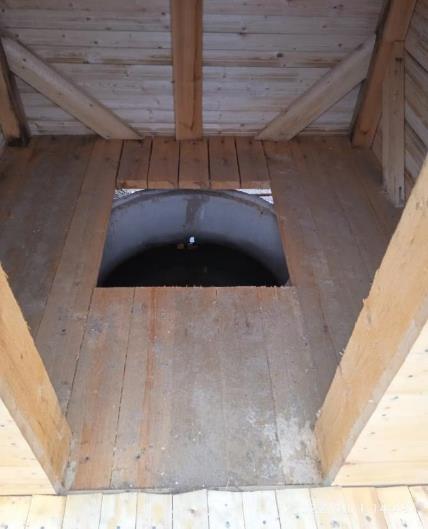 4
Завражское сельское поселение
Приобретение оборудования для детской площадки пос. Высокинский
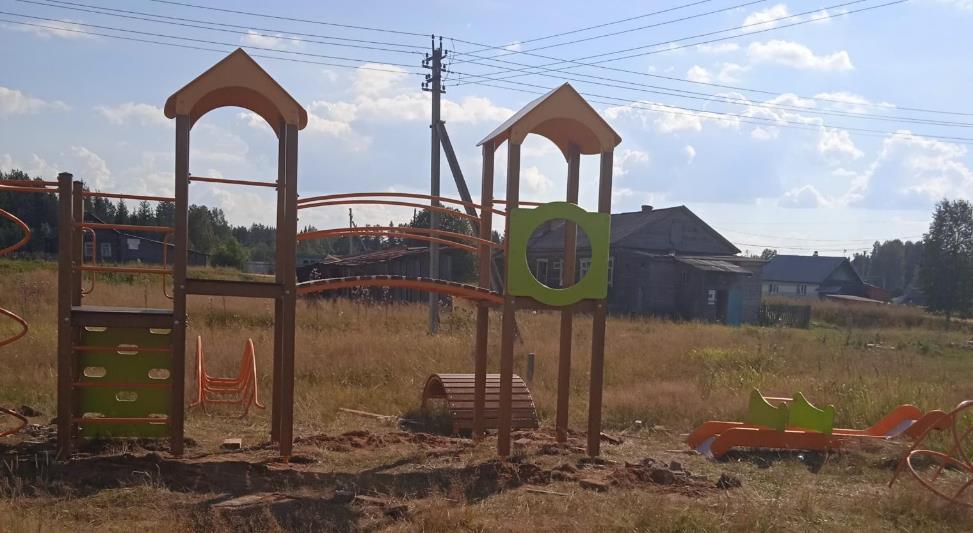 4
Завражское сельское поселение
Ремонт Завражского ДК
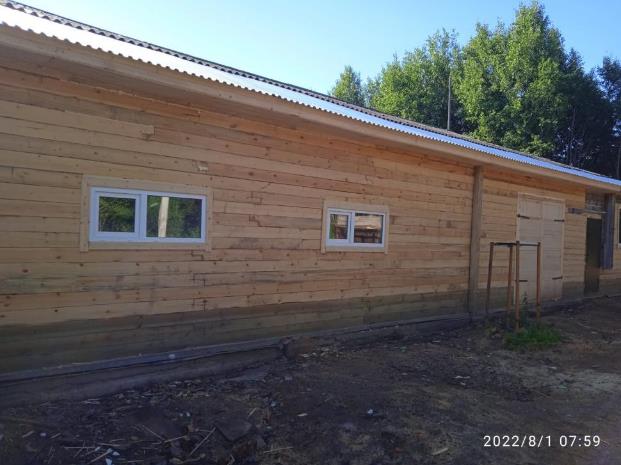 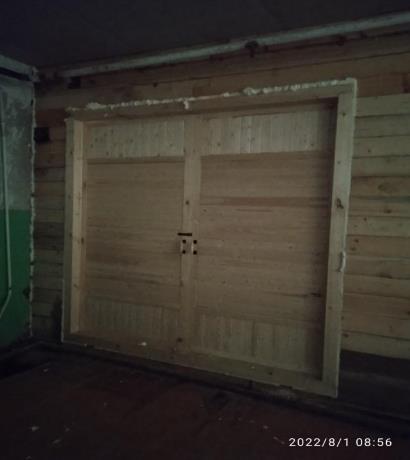 4
Завражское сельское поселение
Ремонт подвесного моста пос. Высокинский (нижняя лава)
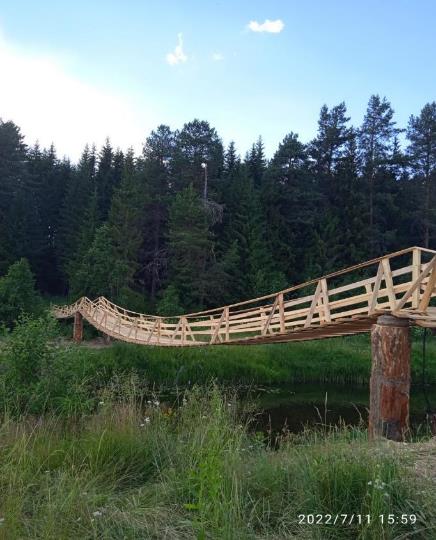 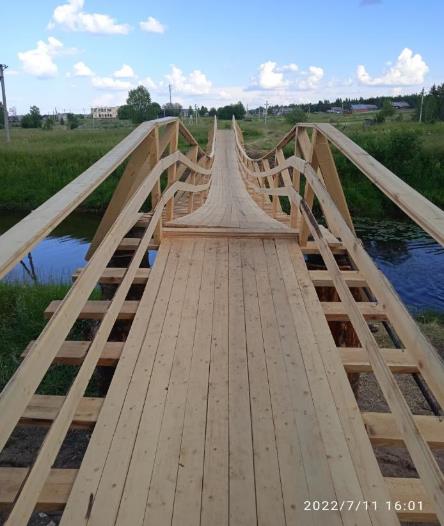 4
Завражское сельское поселение
Строительство спортивной площадки пос. Дуниловский
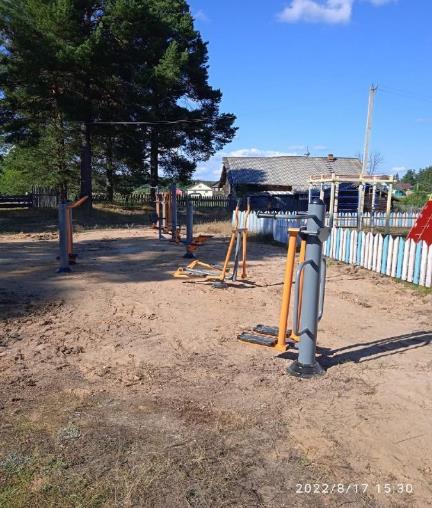 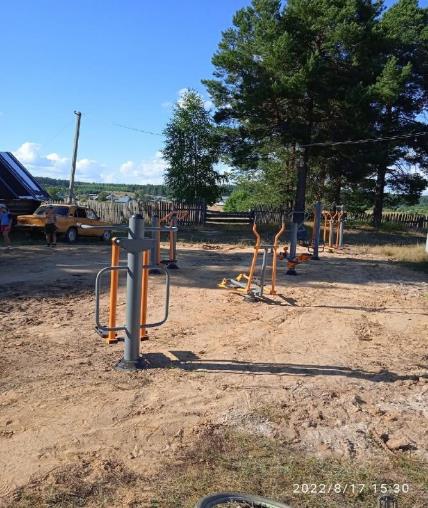 5
Зеленцовское сельское поселение
Благоустройство детской площадки д.Зеленцово, д.Рокуново
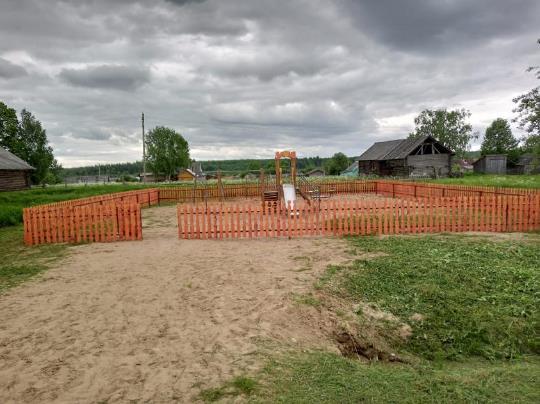 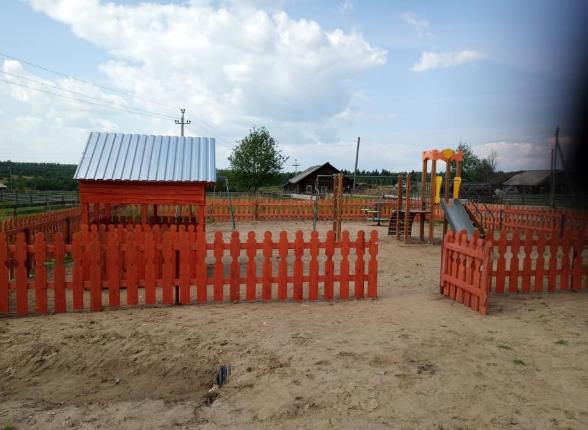 5
Зеленцовское сельское поселение
Благоустройство летней эстрады.  Приобретение сценического навеса Радуга
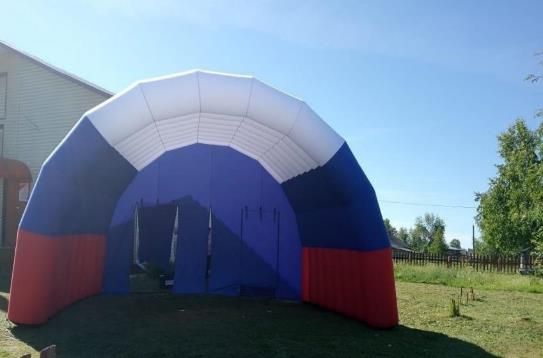 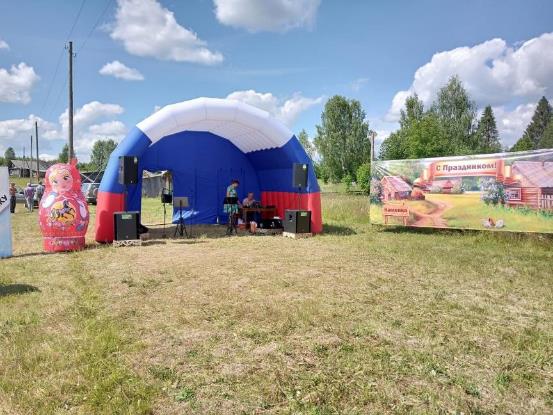 5
Зеленцовское сельское поселение
Детская спортивно-игровая площадка в д. Люльково
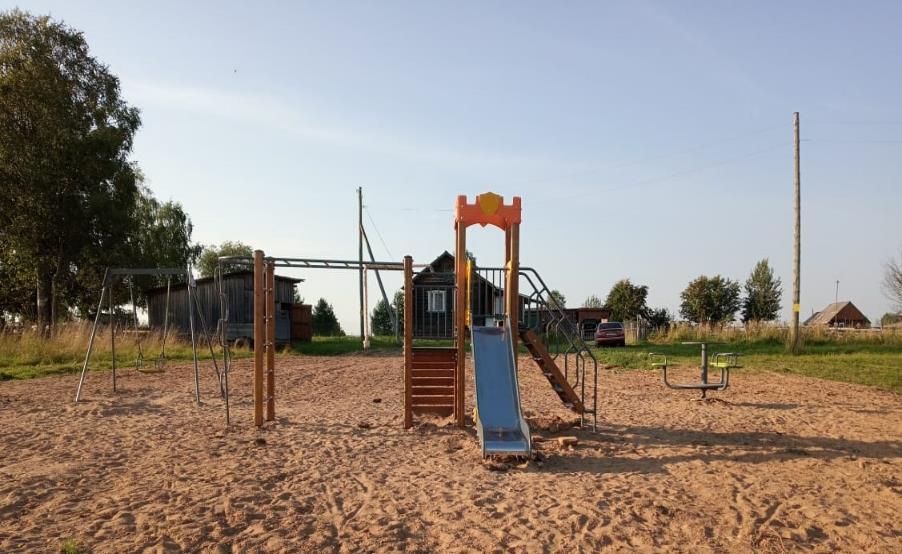 5
Зеленцовское сельское поселение
Детская спортивно-игровая площадка п. Шарженга
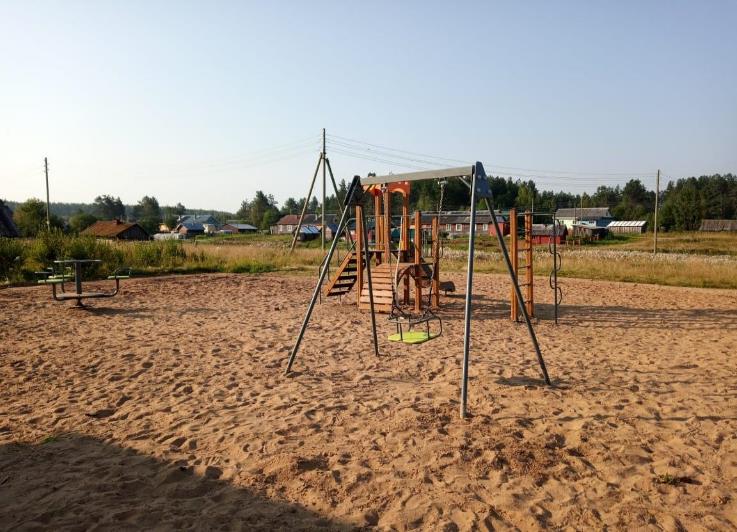 5
Зеленцовское сельское поселение
Обустройство родника д. Рокуново
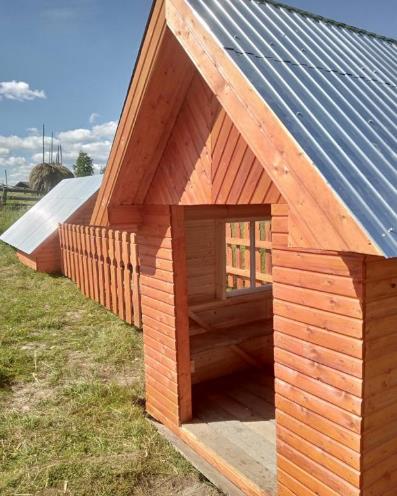 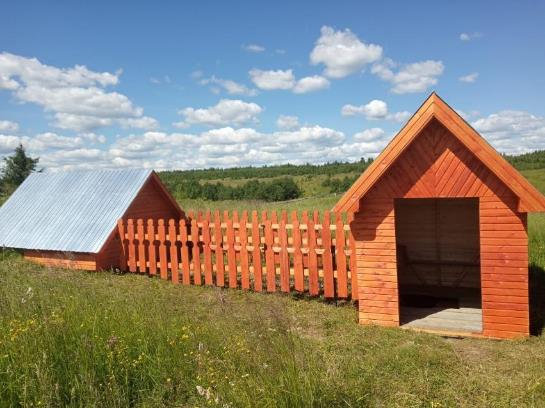 5
Зеленцовское сельское поселение
Приобретение спортивного инвентаря для площадки д.Зеленцово
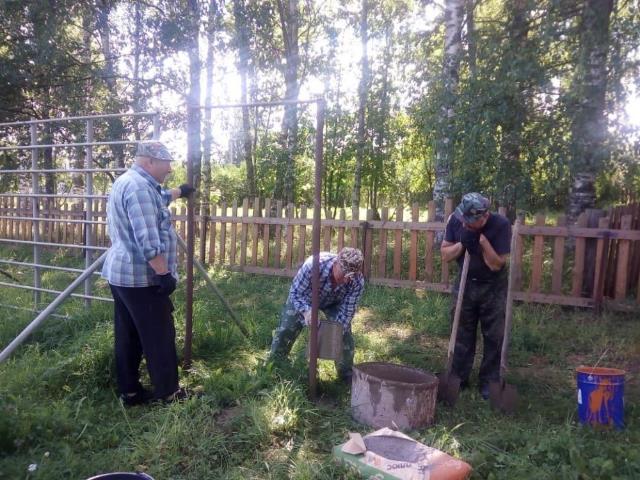 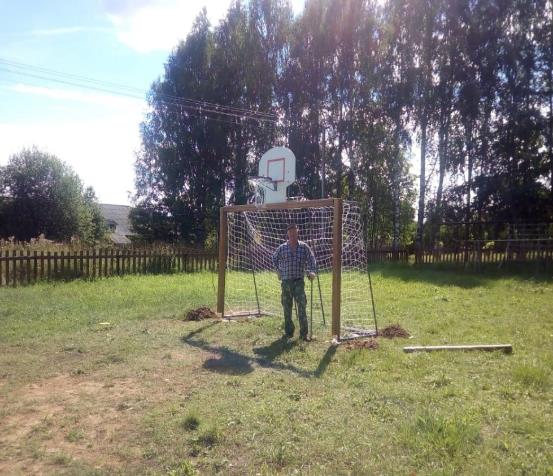 5
Зеленцовское сельское поселение
Ремонт памятника «Павшим и воевавшим в годы Великой Отечественной войны 1941-1945г.г.» д.Зеленцово
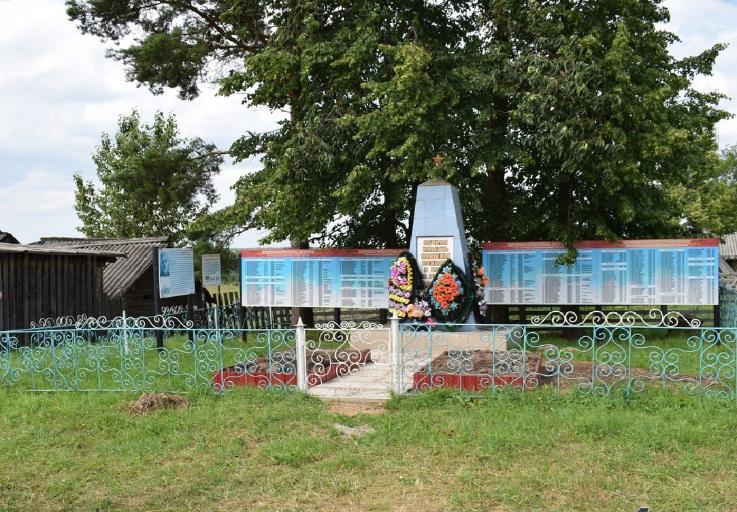 5
Зеленцовское сельское поселение
Ремонт памятника «Павшим и воевавшим в годы Великой Отечественной войны 1941-1945г.г.» п. Шарженга
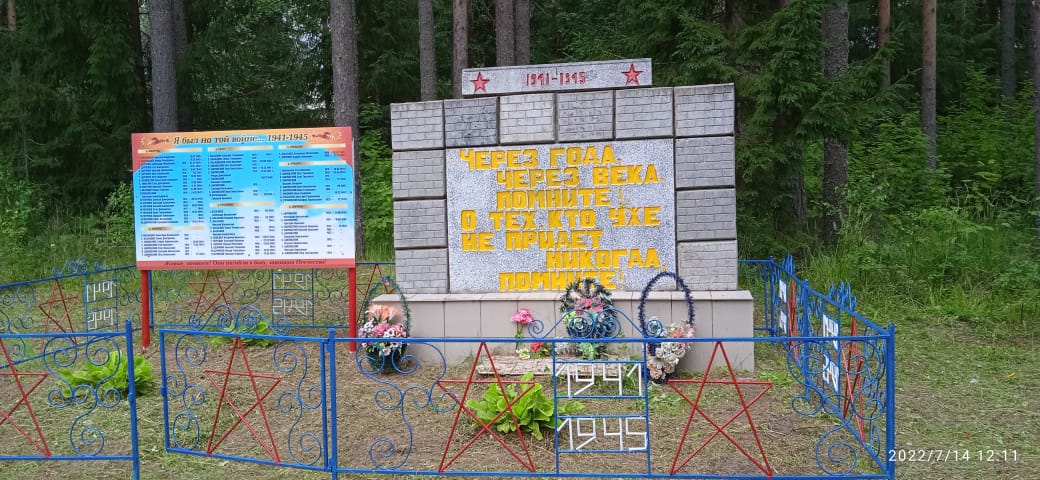 5
Зеленцовское сельское поселение
Чистая улица
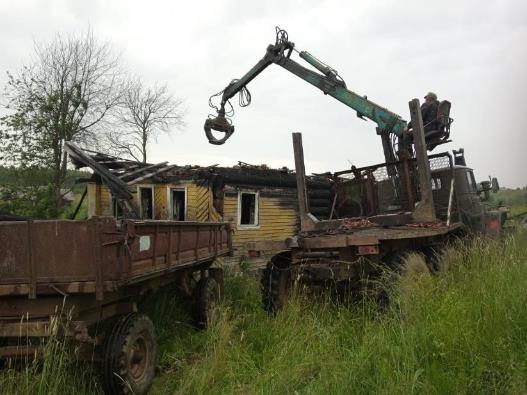 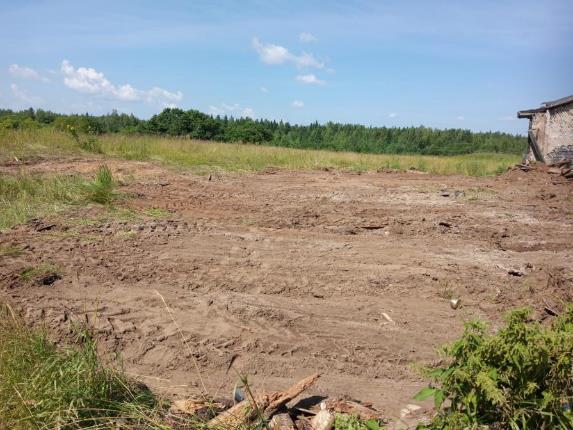 6
Кемское сельское поселение
Лыжная трасса
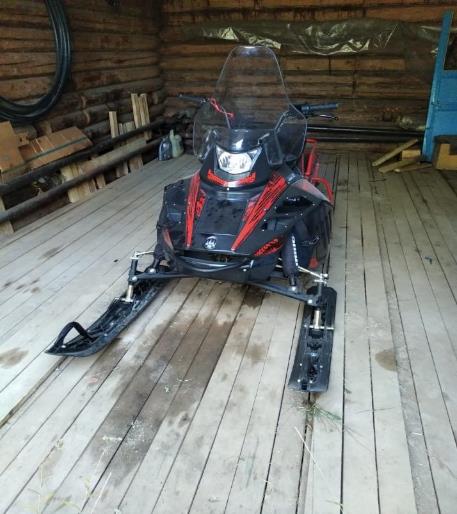 6
Кемское сельское поселение
Место встречи изменить нельзя (п. Макаровский)
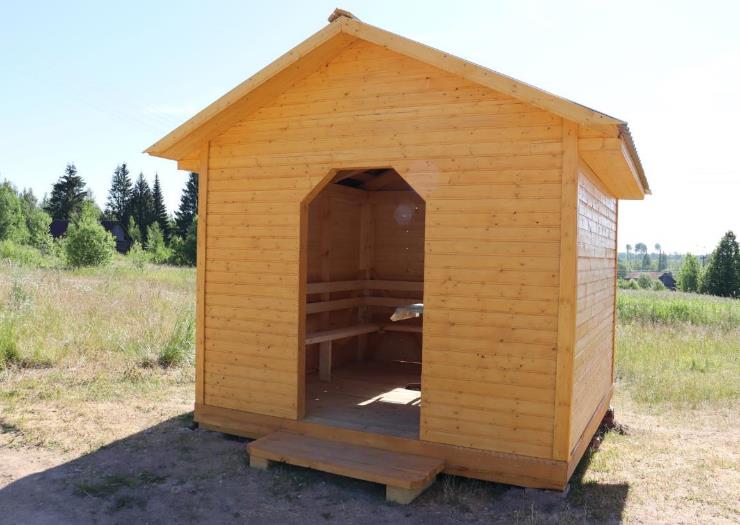 6
Кемское сельское поселение
Модернизация уличного освещения
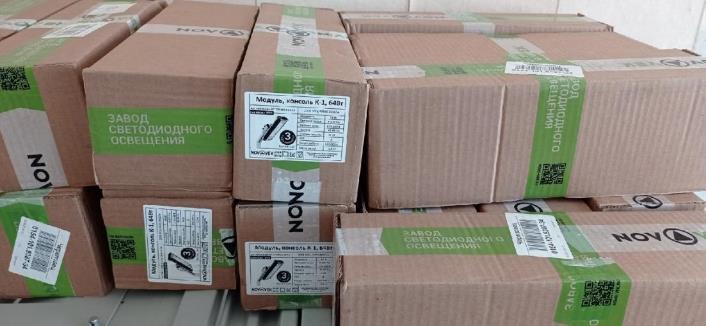 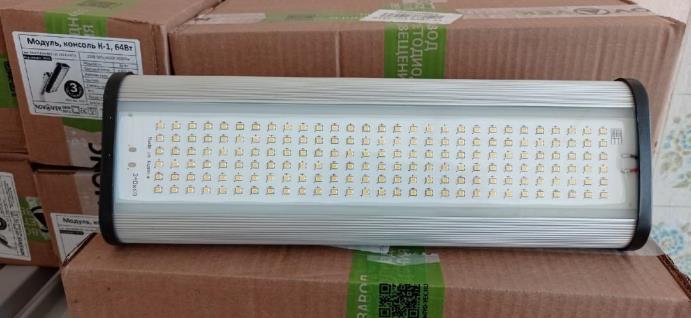 6
Кемское сельское поселение
Обустройство детской игровой площадки д. Демино
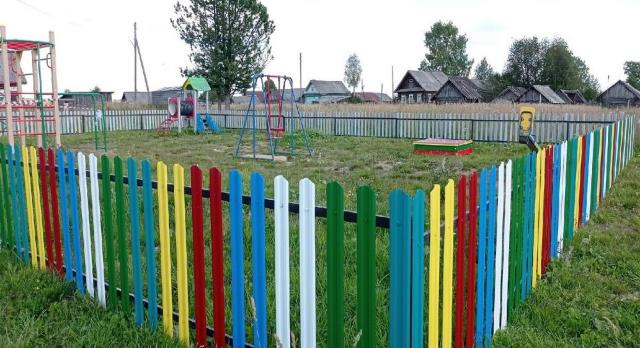 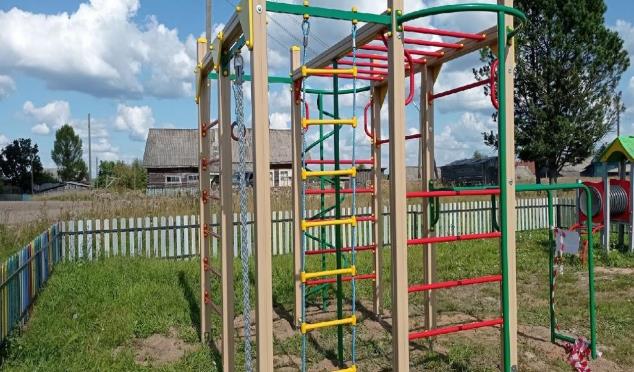 6
Кемское сельское поселение
Обустройство тренажерной площадки для занятий спортом на открытом воздухе около здания МБУК «Борковской Дом культуры»
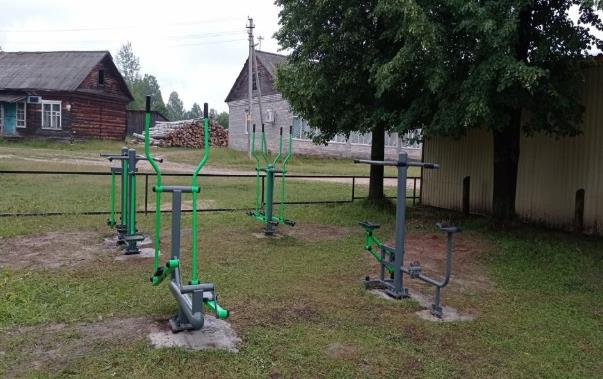 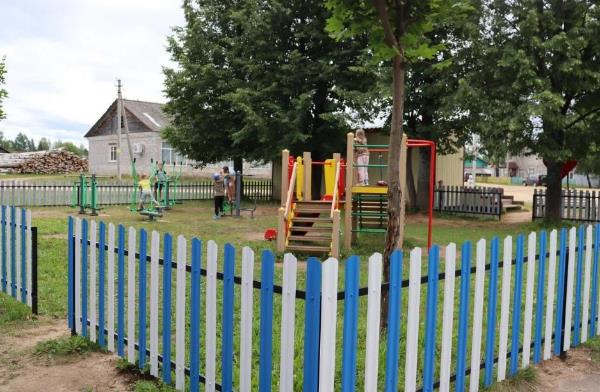 7
Краснополянское сельское поселение
Благоустройство территории родника в пос.Левобережный
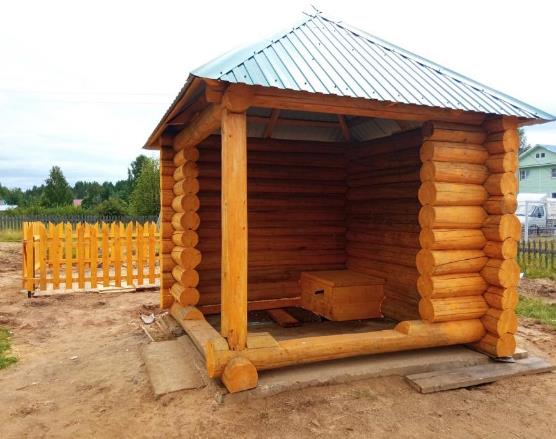 7
Краснополянское сельское поселение
Благоустройство территории родника в с.Светлый Ключ
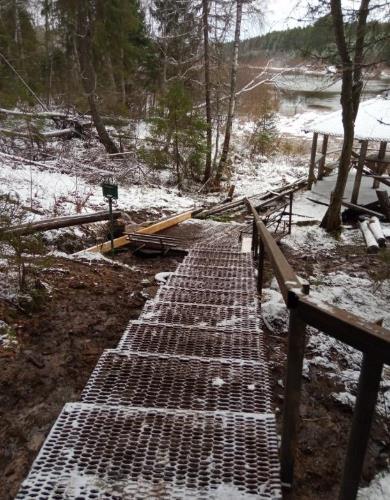 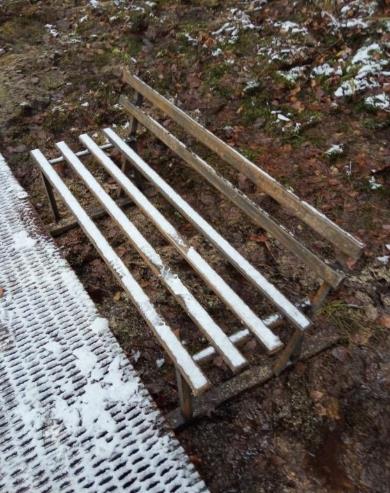 7
Краснополянское сельское поселение
Обустройство родника и места для полоскания белья в пос. Нюненьга
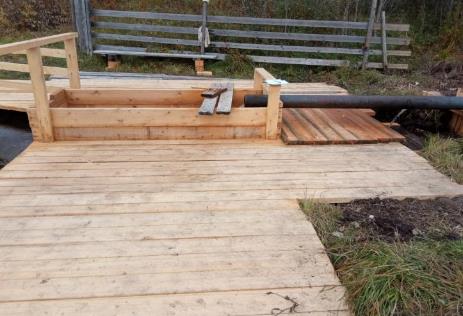 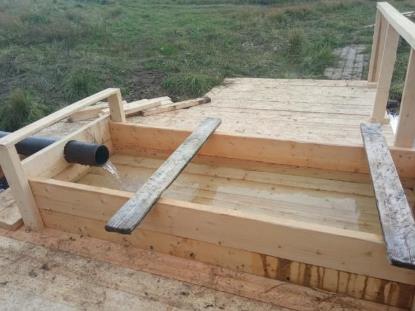 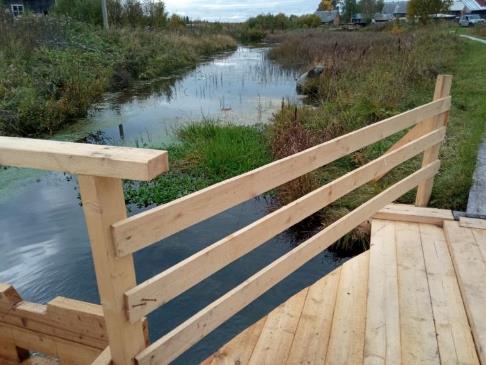 7
Краснополянское сельское поселение
Замена светильников на энергосберегающие, установка дополнительных в д. Дор и д. Козловка, д. Мелентьево, д.Пермас, д.Рамешки и д.Малиновка
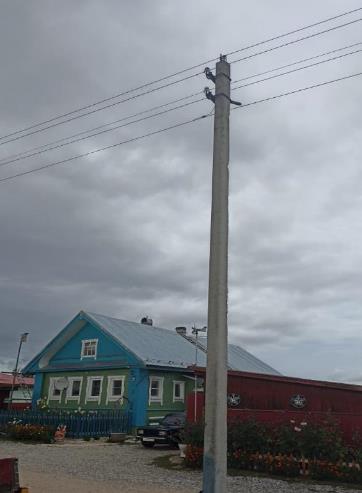 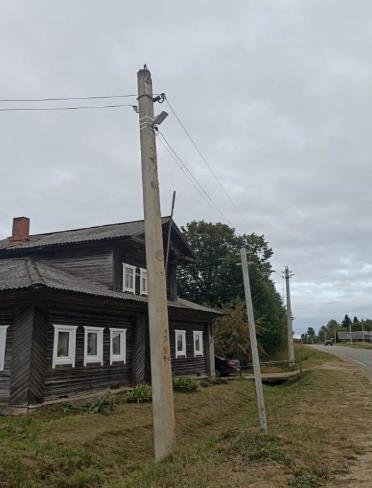 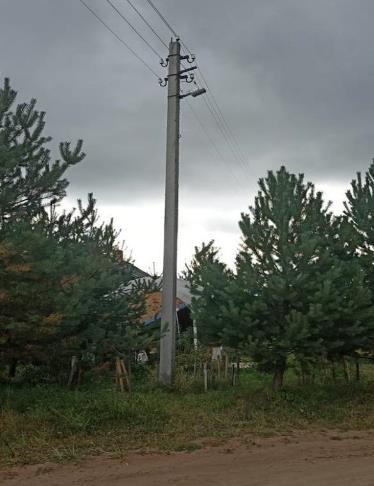 7
Краснополянское сельское поселение
Обустройство детской спортивно-игровой площадки «Лучик»
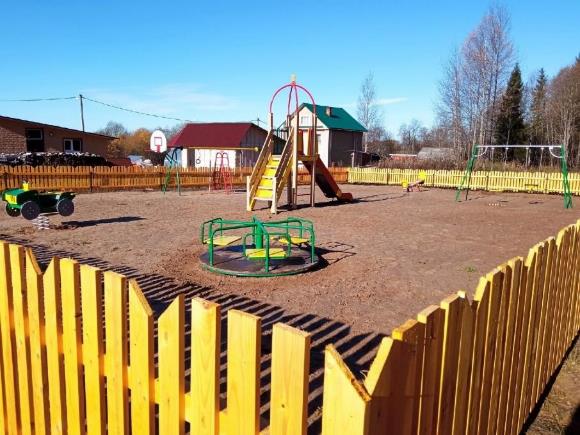 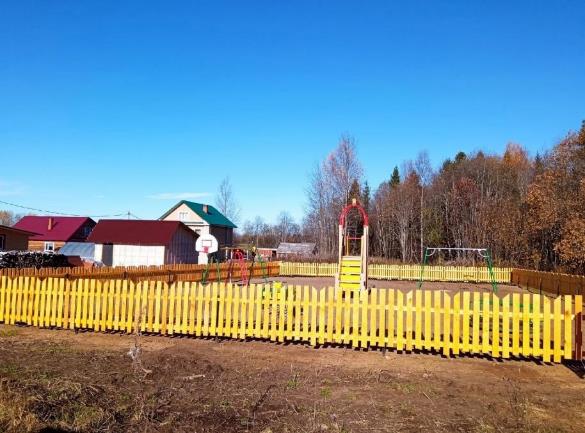 7
Краснополянское сельское поселение
Приобретение и установка оборудования на детскую площадку в д. Дор
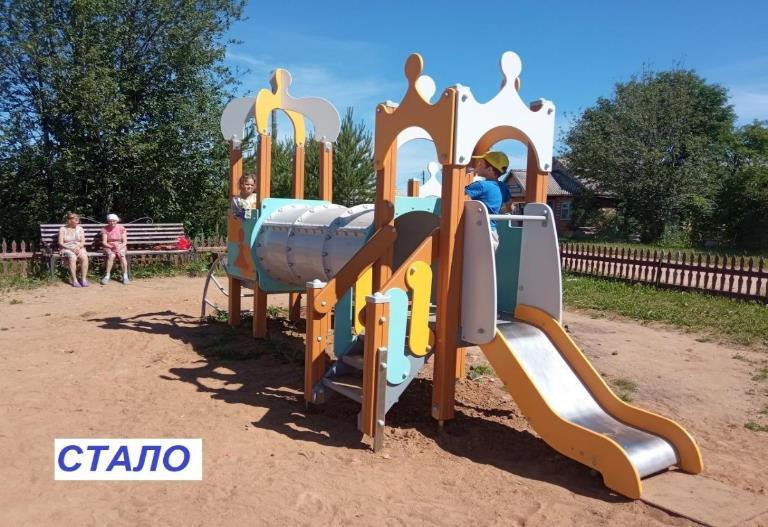 7
Краснополянское сельское поселение
Обустройство зоны отдыха в д. Полежаево
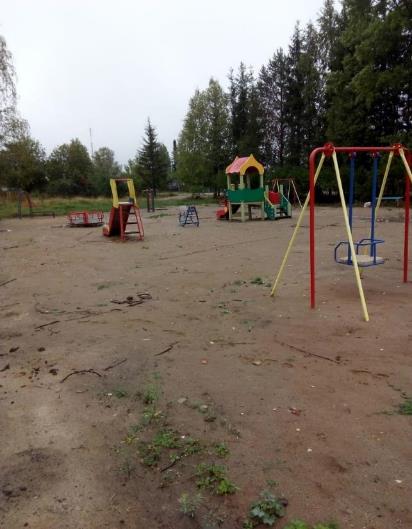 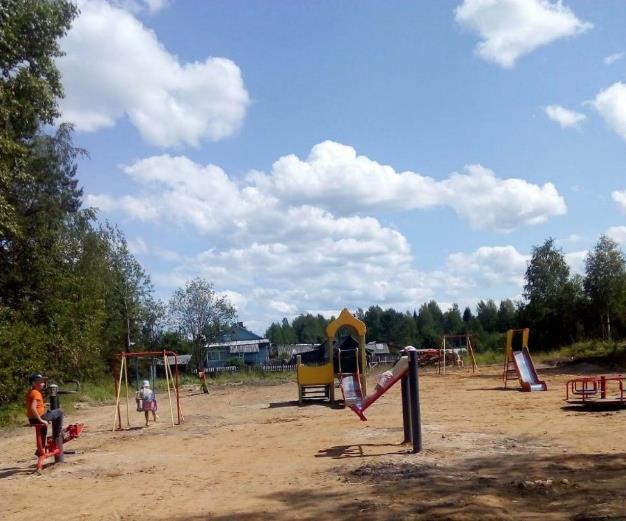 7
Краснополянское сельское поселение
Обустройство контейнерных площадок в населенных пунктах 1, 2, 3
Приобретение контейнеров для сбора и временного хранения ТКО
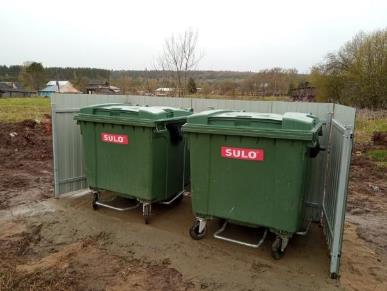 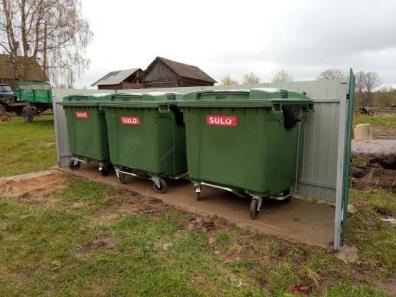 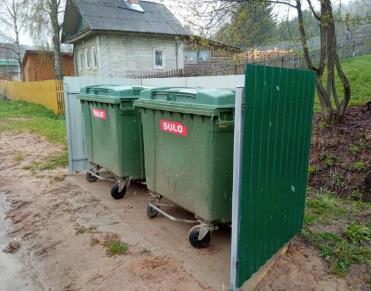 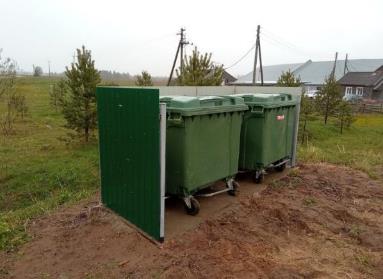 7
Краснополянское сельское поселение
Разработка проектно-сметной документации на реконструкцию объекта незавершенного строительства для размещения культурно-досугового центра (выполнен частично)
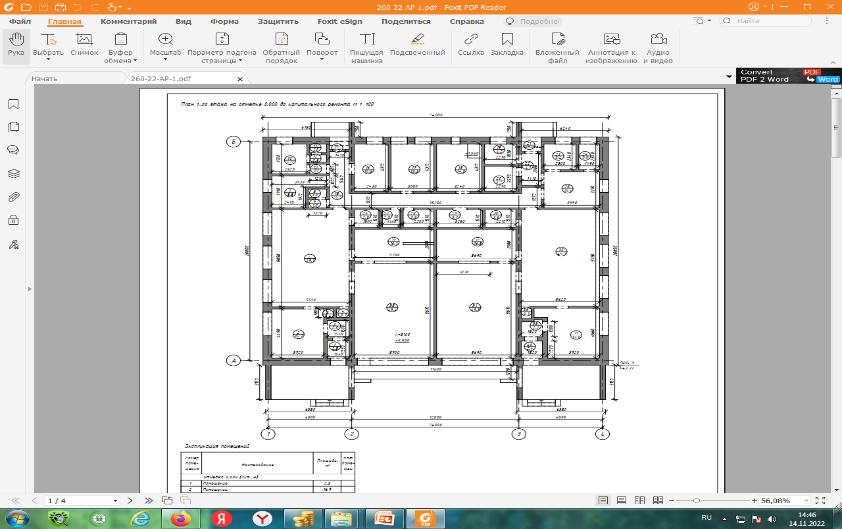 7
Краснополянское сельское поселение
Ремонт в здании Ирдановского филиала МБУК «Кожаевский ДК»
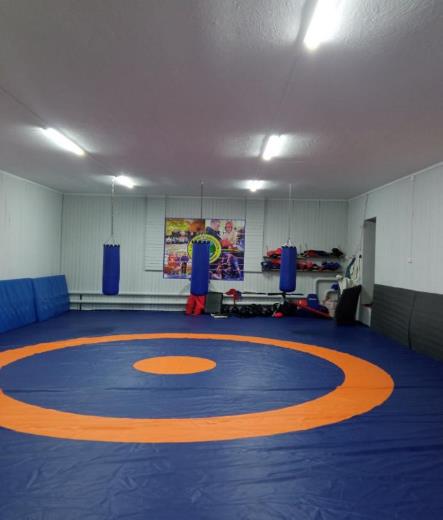 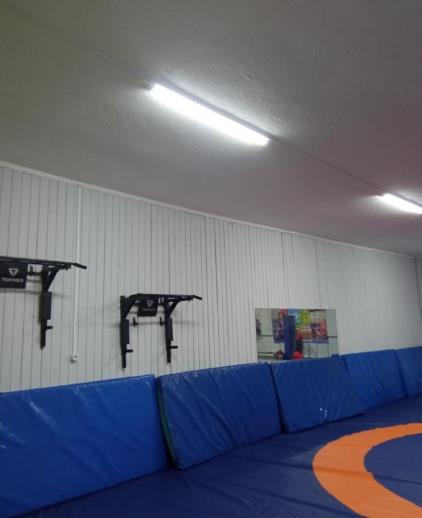 7
Краснополянское сельское поселение
Ремонт в здании Пермасского филиала МБУК «Кожаевский ДК»
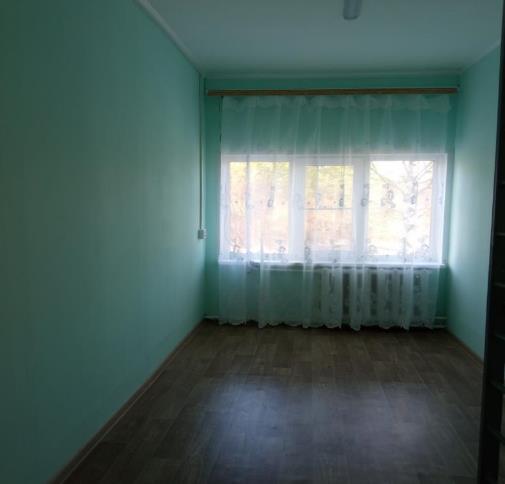 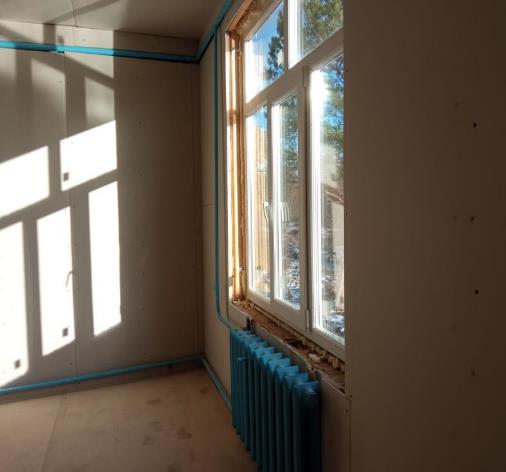 7
Краснополянское сельское поселение
Замена окон в здании Пермасского филиала МБУК «Кожаевский ДК»
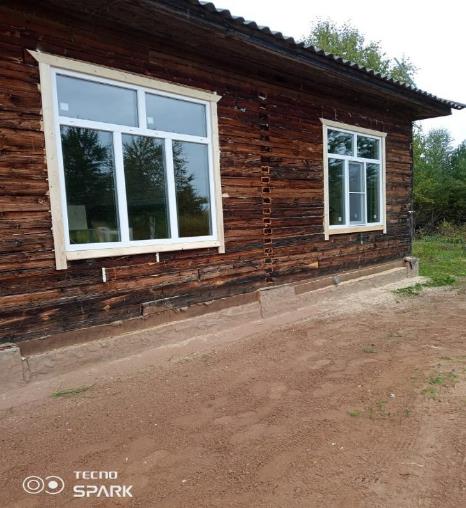 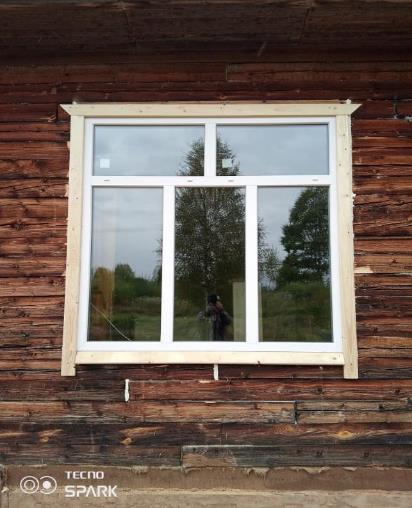 7
Краснополянское сельское поселение
Ремонт в здании филиала Светлый Ключ МБУК «Кожаевский ДК»
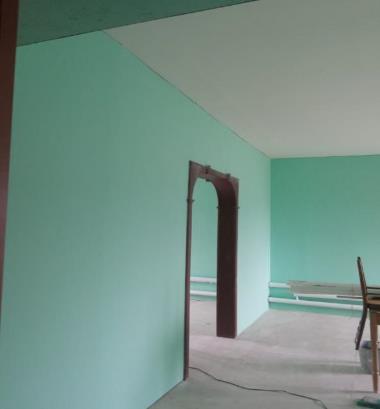 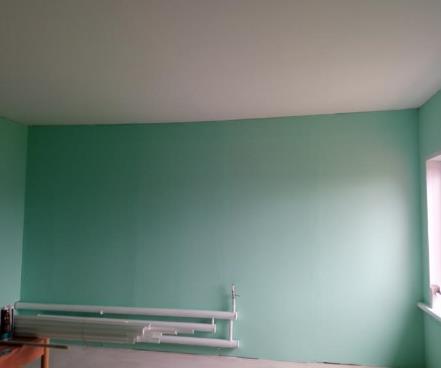 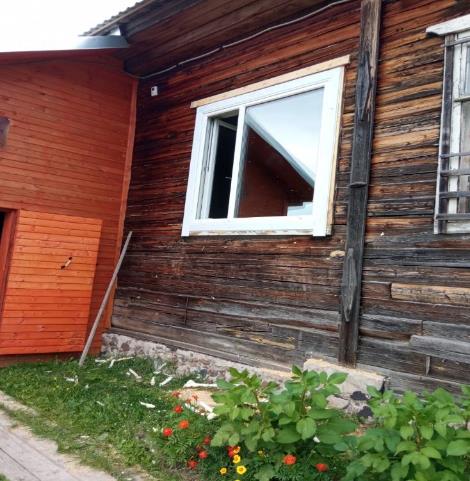 Никольское сельское поселение
8
Благоустройство д. Теребаево
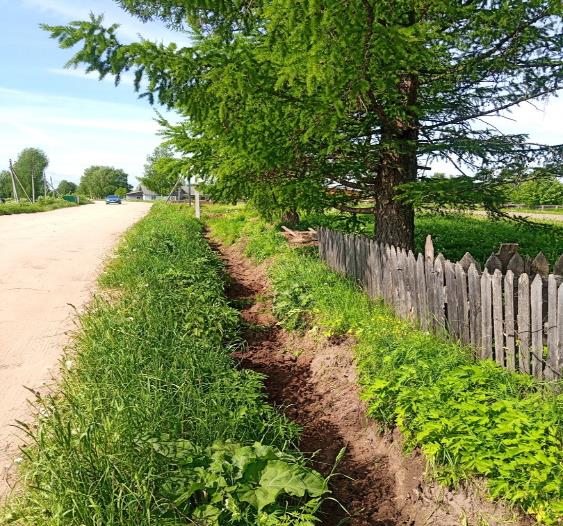 Никольское сельское поселение
8
Новый свет
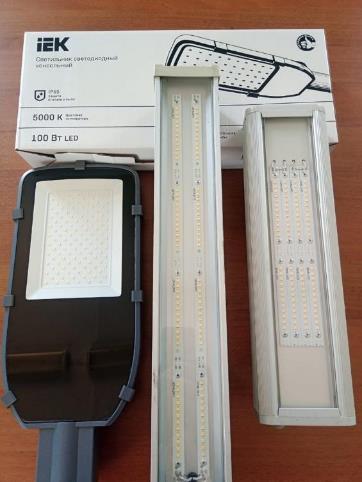 Никольское сельское поселение
8
Ремонт ДК Байдарово
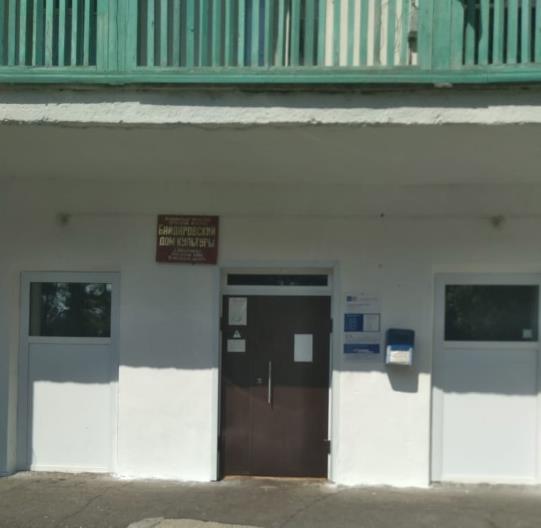 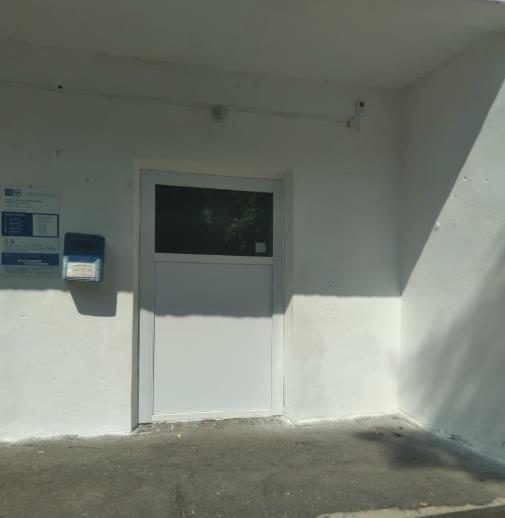 Никольское сельское поселение
8
Содержание объектов внешнего благоустройства д. Нигино
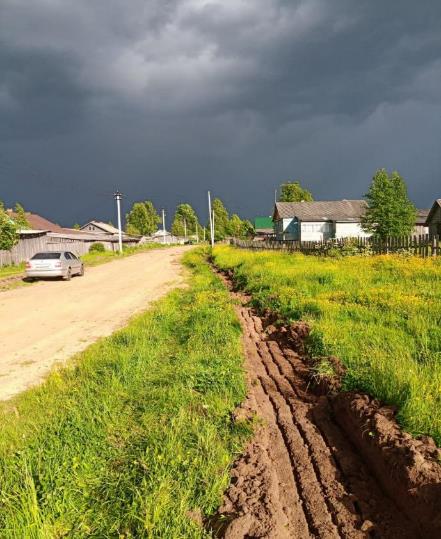 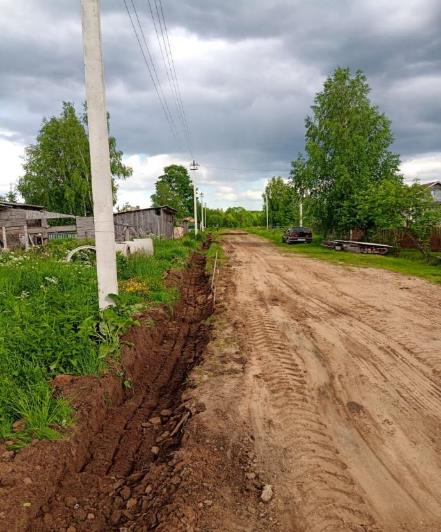